pressão
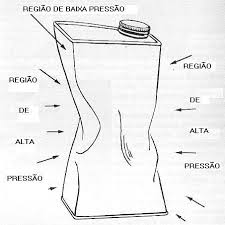 O que é pressão ?
Algumas experiências .Experiência Nº1 : Como virar um copo d’água sem deixar a água cair .
Experiência Nº2 : Areia movediça
Experiência Nº 3 : A vela que faz a água subir .
Experiência Nº4 : Garrafa amassada
Experiência Nº 5 : Ovo na garrafa
E.E.E.F.M “PROFª Filomena Quitiba”Alunos : Débora JussaraKellyMatheusMônicaSarah